11/21/2023
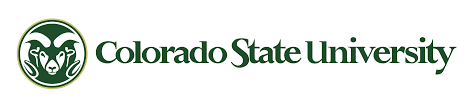 Department of Computer Science
Security Hardening of Industrial Control Systems through Attribute Based Access Control
Shwetha Gowdanakatte, Mahmoud Abdelgawad, and Indrakshi Ray

Ninth Annual Industrial Control System Security (ICSS) Workshop
October 2023
Austin, Texas, USA
1
11/21/2023
Outline
Introduction
Background
PLC and their Security Vulnerabilities
NIST NGAC for PLC
Attack demonstration
Attack Model
DoS Attack on the PLC
Security Hardening
ABAC Gateway
Testbed
Prevention of DoS Attack with ABAC Gateway
Formal Verification
Use Case 1: PLC without ABAC Gateway
Use Case 2: PLC with ABAC Gateway
Formal Analysis
Conclusion & Future work
2
11/21/2023
Industrial Control Systems (ICS)
Human Machine Interface (HMI)
Remote Monitoring and Control (RMC)
set points, parameter, control algorithms, constraints, process data
Programmable Logic Controller (PLC)
manipulated variable
controlled variables
Sensors
Actuators
Controlled  Process
process outputs
3
11/21/2023
Background: PLC and their Security Vulnerabilities
Programmable Logic Controllers
Rockwell Compact Logix
Engineering Framework: Studio 5000
Communication Protocol: Common Industrial Protocol (CIP)
 Recent Vulnerabilities
CVE-2021-1392: Obtain a CIP password and add an authorized admin user
CVE-2021-22681: Bypass authentication to impersonate Studio 5000
CVE-2016-9342: Crafted TCP packets to the PLC
4
11/21/2023
Background: NIST NGAC for PLC
Attribute-Based Access Control for PLC: Gowdanakatte et al. [1]
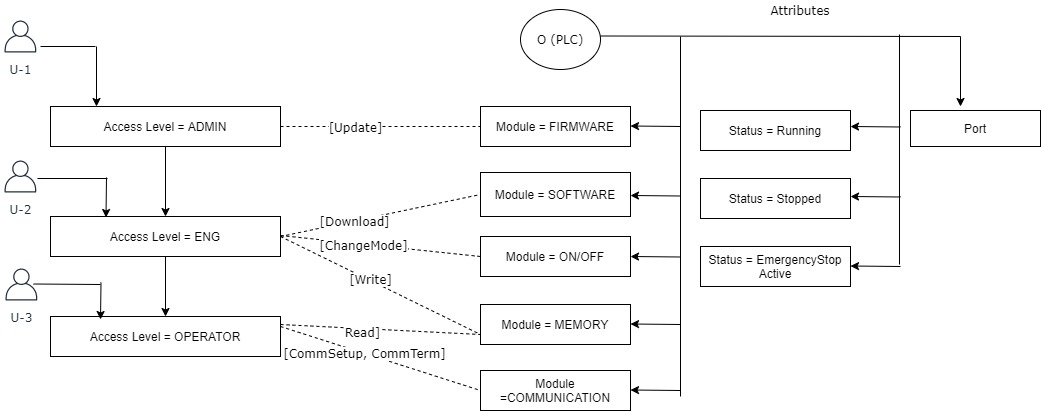 [1] Shwetha Gowdanakatte, Indrakshi Ray, and Siv Hilde Houmb. 2022. Attribute Based Access Control Model for Protecting Programmable Logic Controllers. In Proceedings of the ACM Workshop on Secure and Trustworthy Cyber-Physical Systems (CODASPY). ACM, Baltimore, MD, USA, 47–56.
5
11/21/2023
Background: Policy Formalization
Each policy is expressed as a tuple
        <{User Attribute}, {Resource Attribute},{Environmental Attribute},{operation}>

User Attributes
Access Level = {Operator, Engineer, Administrator}
Device ID

Resource (PLC) Attributes
Module = {Software, Firmware, Communication, Memory}
Status= {Stopped, Running, Emergency Stop Active}
Operating Mode = {Program, Test, Error, Remote}
Port

Environmental Attributes
User Access Time
User Access Location

Example Policy: Communication Setup
<{(User.AccessLevel ∈ {Operator, Engineer, Administrator),  (User.Device = “Equip 21L OrgABC”)}, 
         {(PLC.OperatingMode = Remote)}, {(Env. Access Time = 700 − 16 : 00EST),
           (Env. Access Loc = OrgABC.local”)}, {CommSetup}>
6
11/21/2023
Attack Model
Phase-1: Man-in-the-Middle (MITM) Attack
Establish communication
PLC
Engineering Workstation
Process communication
Intercept and capture packets
Attacker
Extract firmware version
Create Crafted TCP packets
7
11/21/2023
Attack Model
Phase-2: Denial of Service (DoS) Attack
PLC
Network
Attacker
Init Comm.: PLC IP+Port 102
Init Comm.: PLC IP+ port 102
Challenge question
Challenge question
Challenge response
Challenge response
Session OK
Session OK
Crafted TCP Packets
Crafted TCP Packets
8
11/21/2023
Attack Demonstration
Attack Setup
Internet
Rockwell PLC
Engineering Workstation
Phase 1: Man-in-the-Middle Attack
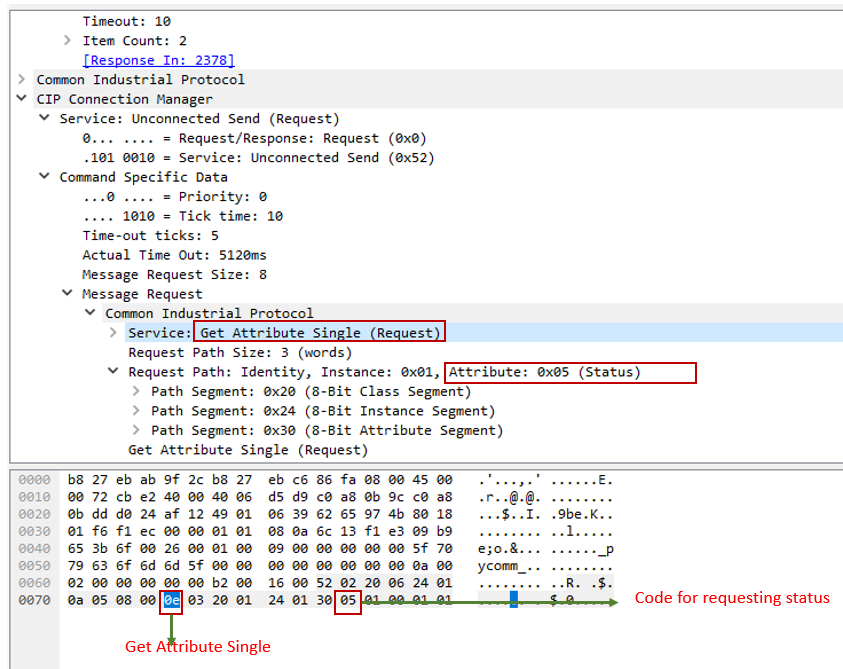 9
11/21/2023
Attack Demonstration
Phase 2: DoS Attack
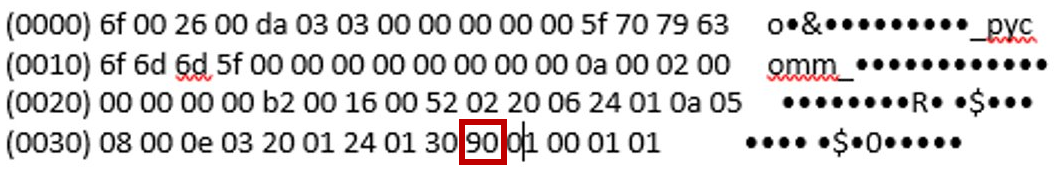 Result
Recoverable major fault on the PLC
Stopping the running process
Unavailability of PLC for further online requests
Caused DoS attack
Resolution
Manual restarting of the PLC through a power cycle
Clear major fault
10
11/21/2023
ABAC Gateway
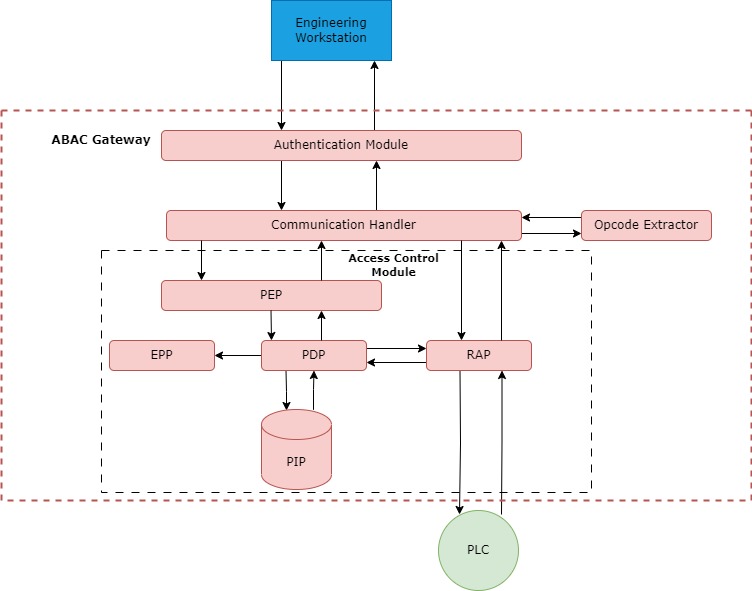 11
11/21/2023
Test Bed
LAN
Engineering Workstation
Wi-Fi
ABAC Gateway
Raspberry Pi3
Rockwell PLC
NGAC-ABAC Implementation on Raspberry Pi3
Python Vakt library
Example Policy
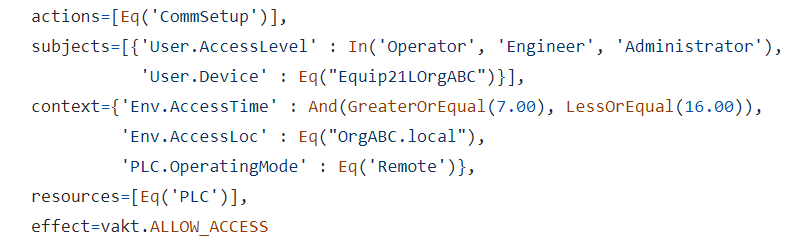 12
11/21/2023
Test Bed
Crafted TCP Packet

     

Device ID of Engineering Workstation: ‘velpi’
Allowed device ID for establishing the communication with Compact Logix: ‘Equip21LOrgABC’
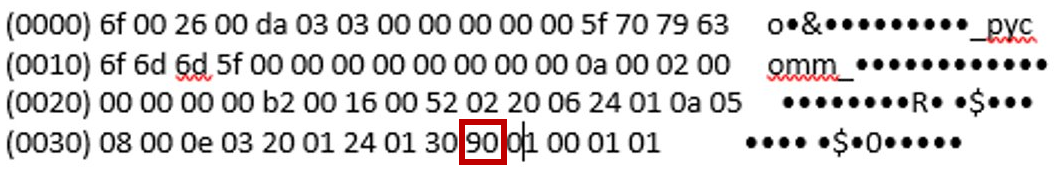 Communication Request Packet
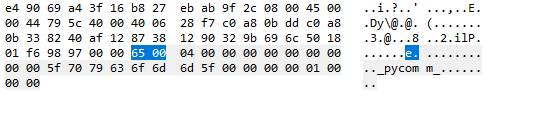 13
11/21/2023
Test Bed
Policy Verification for ‘Register Session’ Request
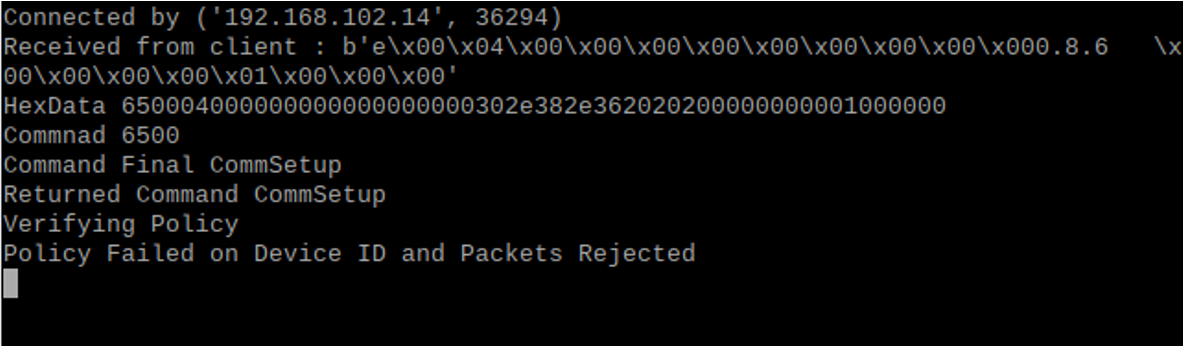 DoS attack prevented based on invalid device ID
14
11/21/2023
Verification: PLC Operates without ABAC Gateway
CPN Block Diagram

Three CPNs:
User, Network, and PLC

User sends a request packet to initialize communication with PLC

The PLC receives the request and replies with a challenge question

The user sends the challenge response, and the PLC confirms that the session is OK to be established.

The user sends a command to PLC to be executed and receives a response with PLC status
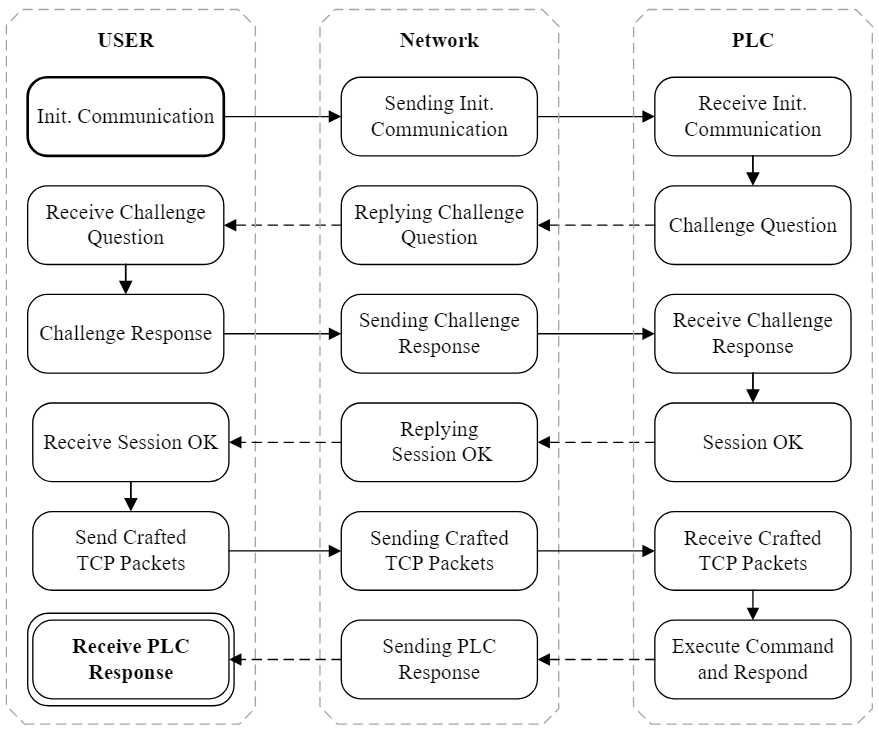 15
11/21/2023
Verification: PLC Operates without ABAC Gateway
CPN Demo: TCP Packets traveling between User and PLC through Network
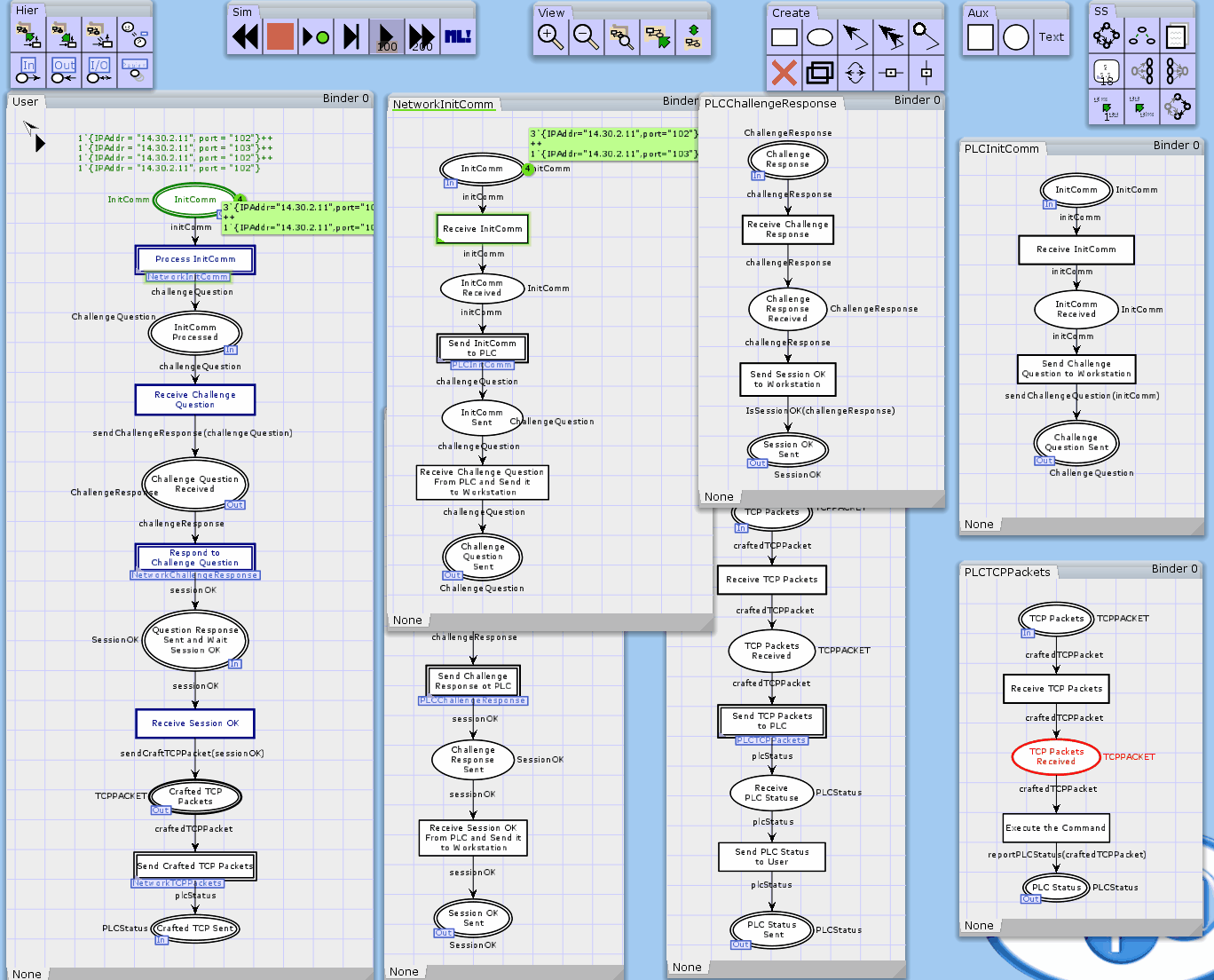 16
11/21/2023
Verification: PLC Operates without ABAC Gateway
Testcases: CPN Tokens demonstrate legal access (first 3 tokens) and attacks (last 2 tokens)
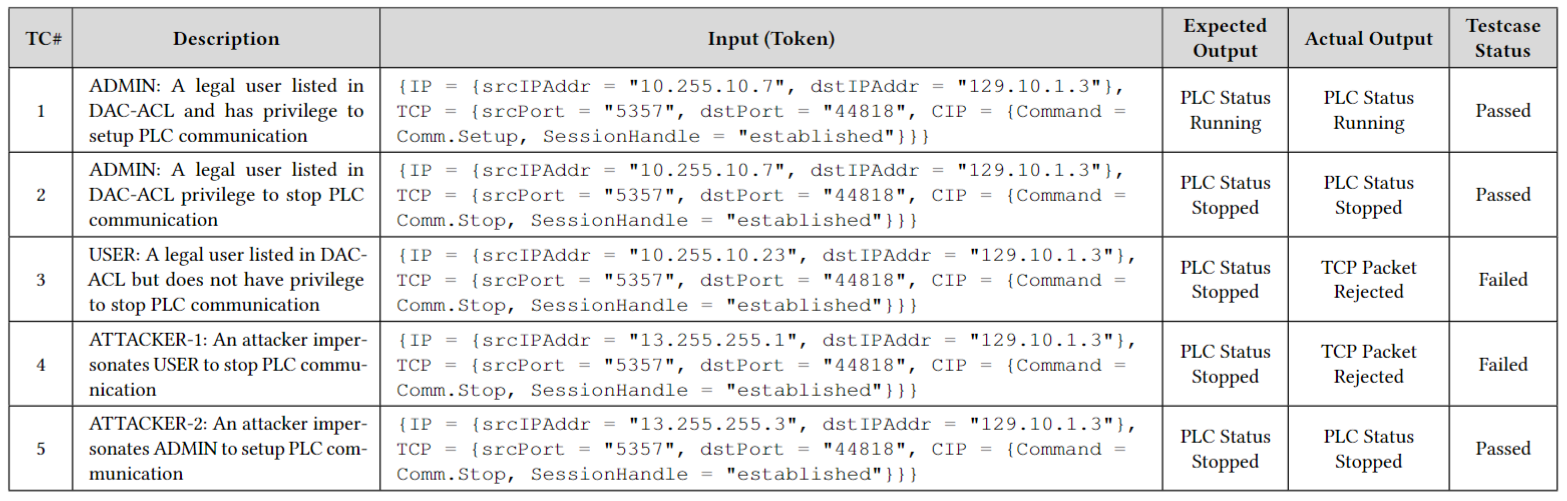 TC#4: ATTACKER-1 impersonates USER and obtained the same access discretion, but DAC blocked its TCP request packet. (Testcase failed)
TC#5: ATTACKER-2 impersonates ADMIN, gained its discretion, and stopped the PLC. (Testcase passed)
17
11/21/2023
Verification: PLC Operates with ABAC Gateway
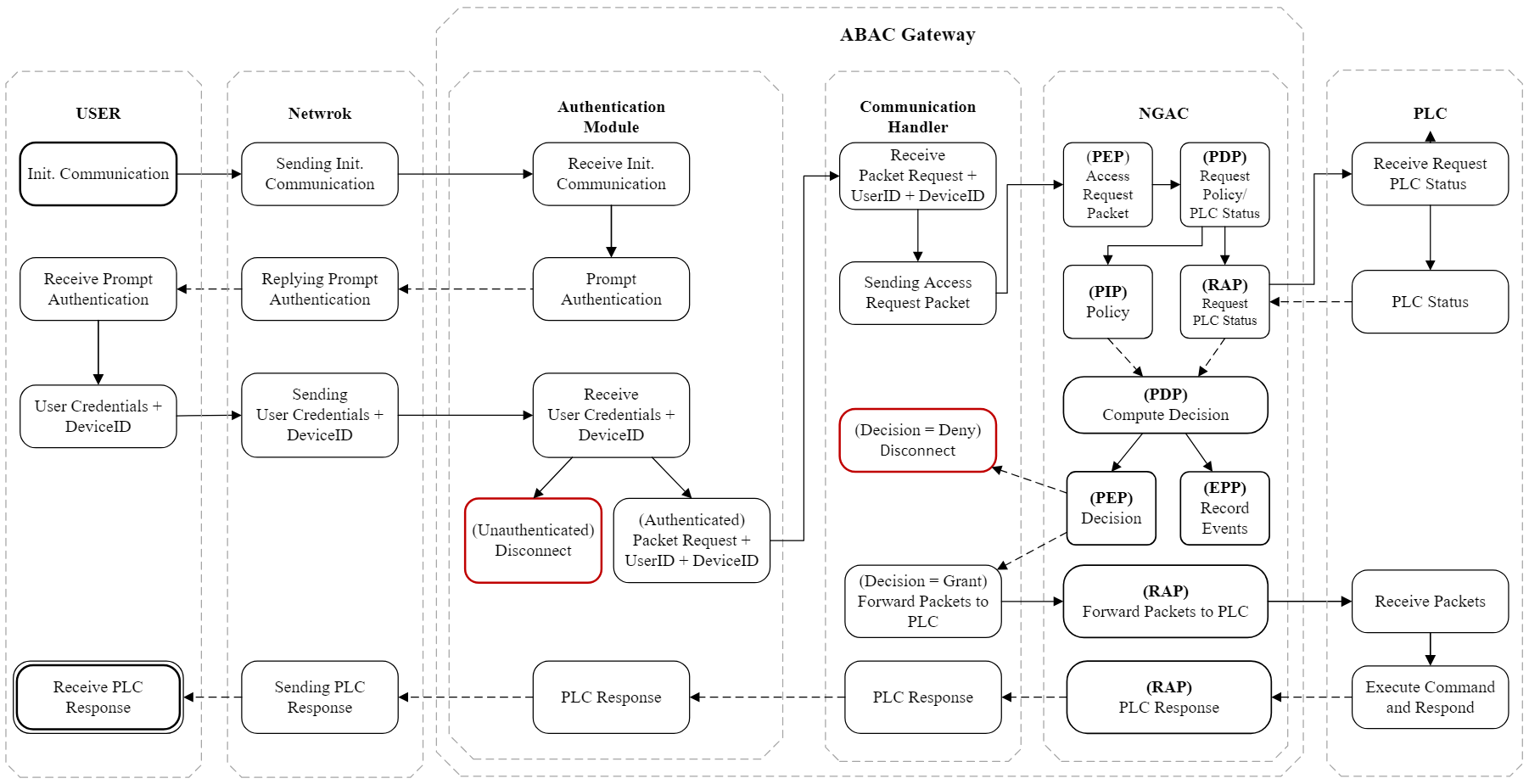 CPN Block Diagram: Four CPNs (User, Network, ABAC Gateway, and PLC)
ABAC Gateway: contains three sub CPN blocks: Authentication Module, Comm. Handler, and Access Control Module (NGAC)
Any TCP Packet sent from User to PLC must go through the ABAC Gateway
18
11/21/2023
Verification: PLC Operates with ABAC Gateway
CPN Demo: TCP Packets traveling between User and PLC through Network and ABAC Gateway
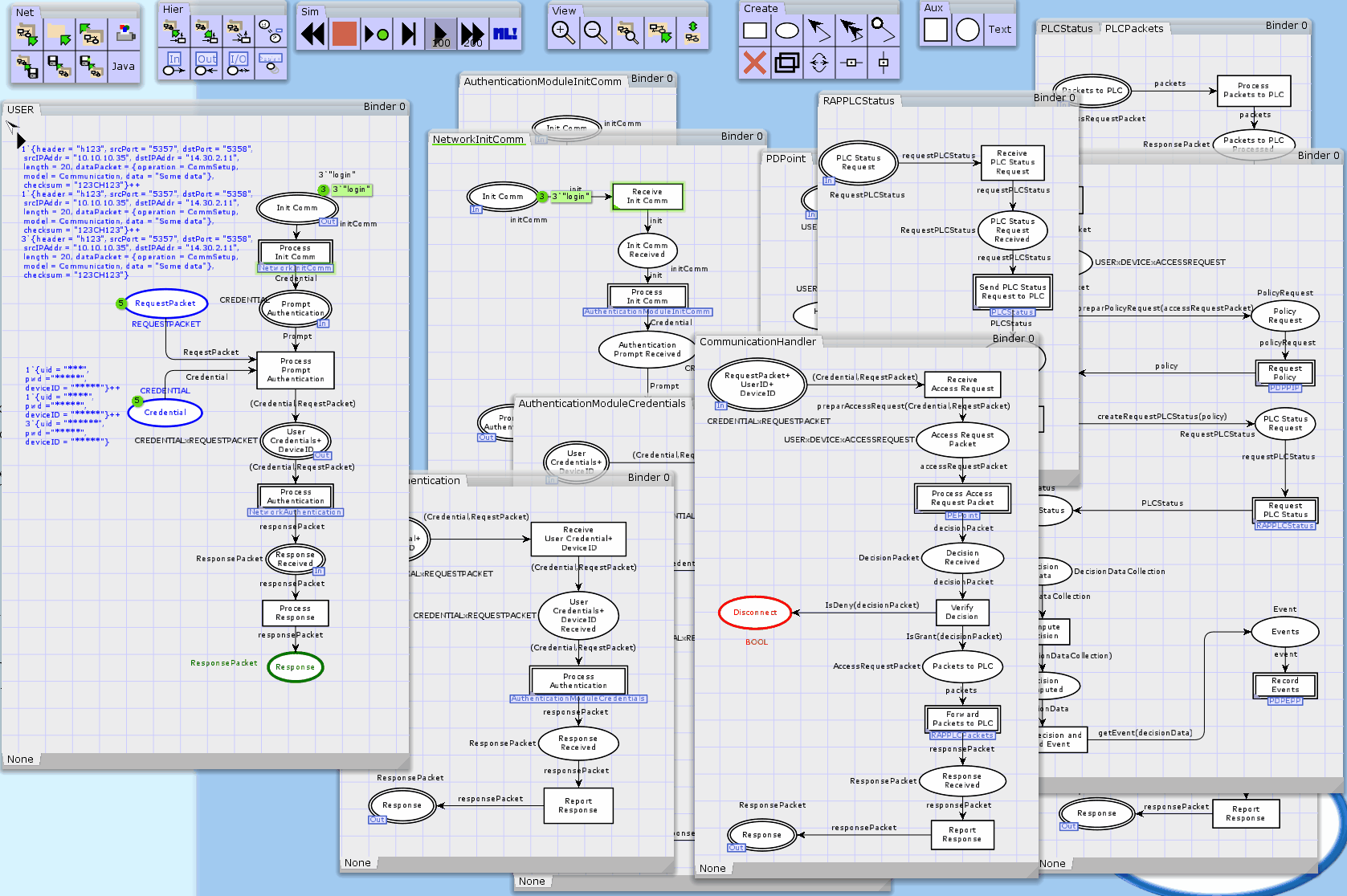 19
11/21/2023
Verification: PLC Operates with ABAC Gateway
Testcases: CPN Tokens demonstrate legal access (first 3 tokens) and attacks (last 3 tokens)
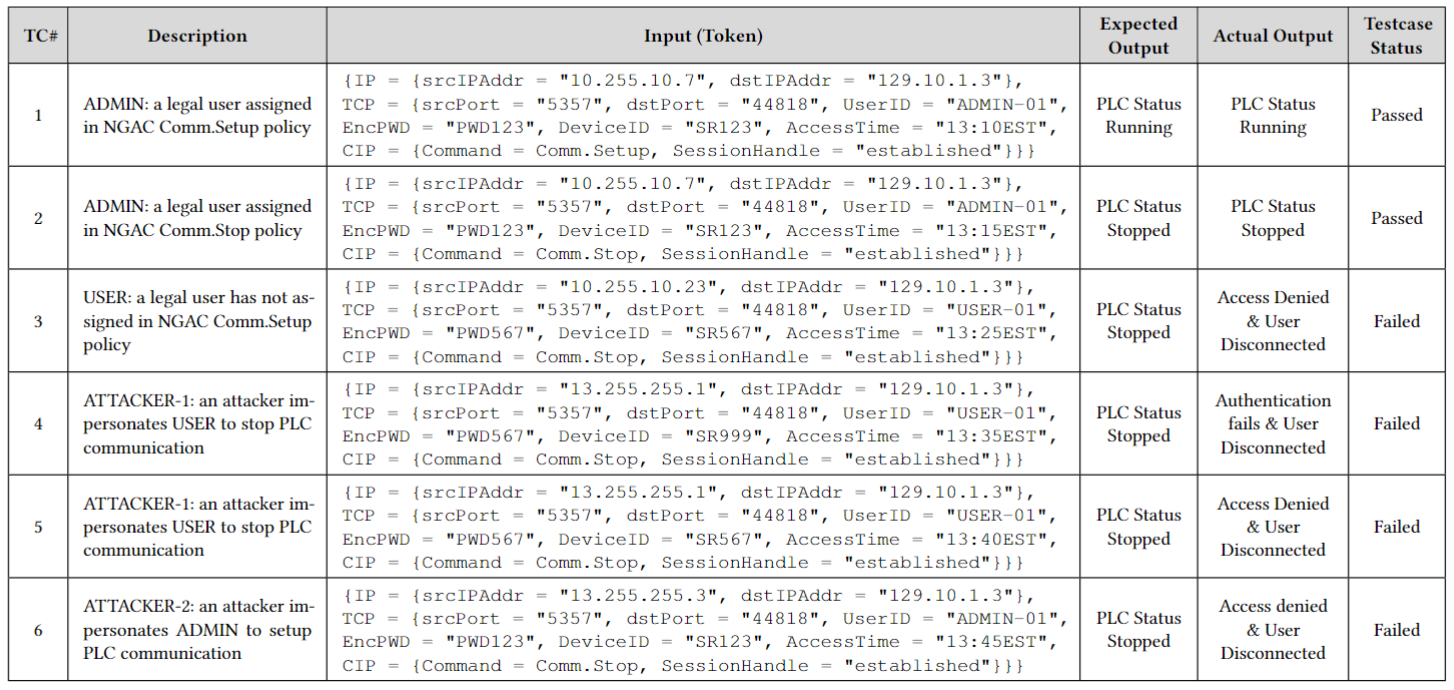 TC#6: ATTACKER-2 impersonates ADMIN, sends setup command, but it is denied by the ABAC Gateway. (Testcase failed)
20
11/21/2023
Formal Analysis
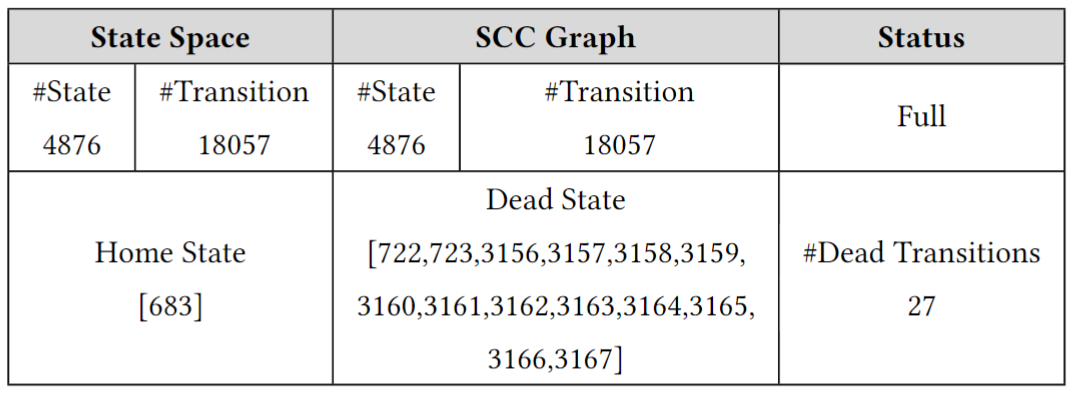 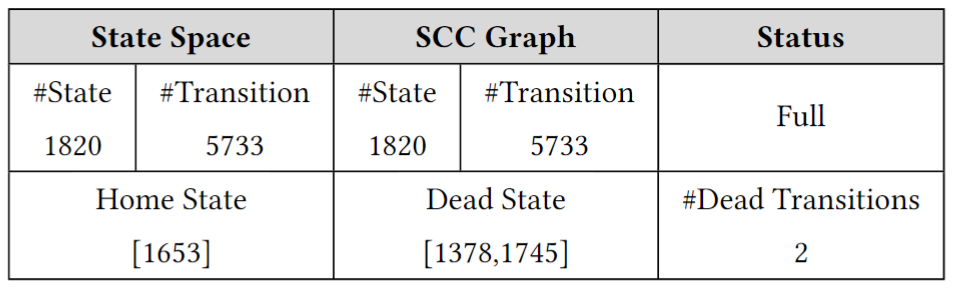 State-Space Analysis for Use Case 2
State-Space Analysis for Use Case 1
The authentication property: verifying the identity of a user, process, or device
The authorization property: verify that a requested action or service is granted for a specific resource
In DAC access control mechanism, the is no guarantee that the attacker cannot impersonate an administrator user with the full privilege
The ABAC gateway verifies the access based on NGAC policy comprising user attributes, environment, resource, and operation attributes
21
11/21/2023
Conclusion
It may be impossible to patch all the vulnerabilities of ICS.
 The solution is to protect against authentication vulnerabilities in PLC
We developed NIST NGAC Attribute-Based Access Control for PLC protection.
We built a testbed to demonstrate the ABAC Gateway 
Formal Verification is executed to verify the PLC system in Use Cases
PLC operates without ABAC Gateway
PLC operates with ABAC Gateway
Result shows ABAC Gateway effectively hardens the PLC security
22
11/21/2023
Future Work
Currently, we are investigating the use of NIST NGAC for the security hardening of other devices in an ICS environment. 
Next, we will analyze the latency, performance, and throughput of the ICS due to the incorporation of the ABAC module
23
11/21/2023
Acknowledgement
NSF
NIST
Cyber Risk Research
Statnett
AMI
ARL
New Push
24
11/21/2023
Thank you!
Questions?
25